Open Science CoPER n.23https://agenda.infn.it/e/coper.openscience/23https://home.infn.it/conper/openscience.html
Stefano, Anna Grazia, Mario
20240507
https://blue.meet.garr.it/b/ire-pvz-eiz-ndq
Iniziativa diritto d' autore
(D. De Angelis et al.)
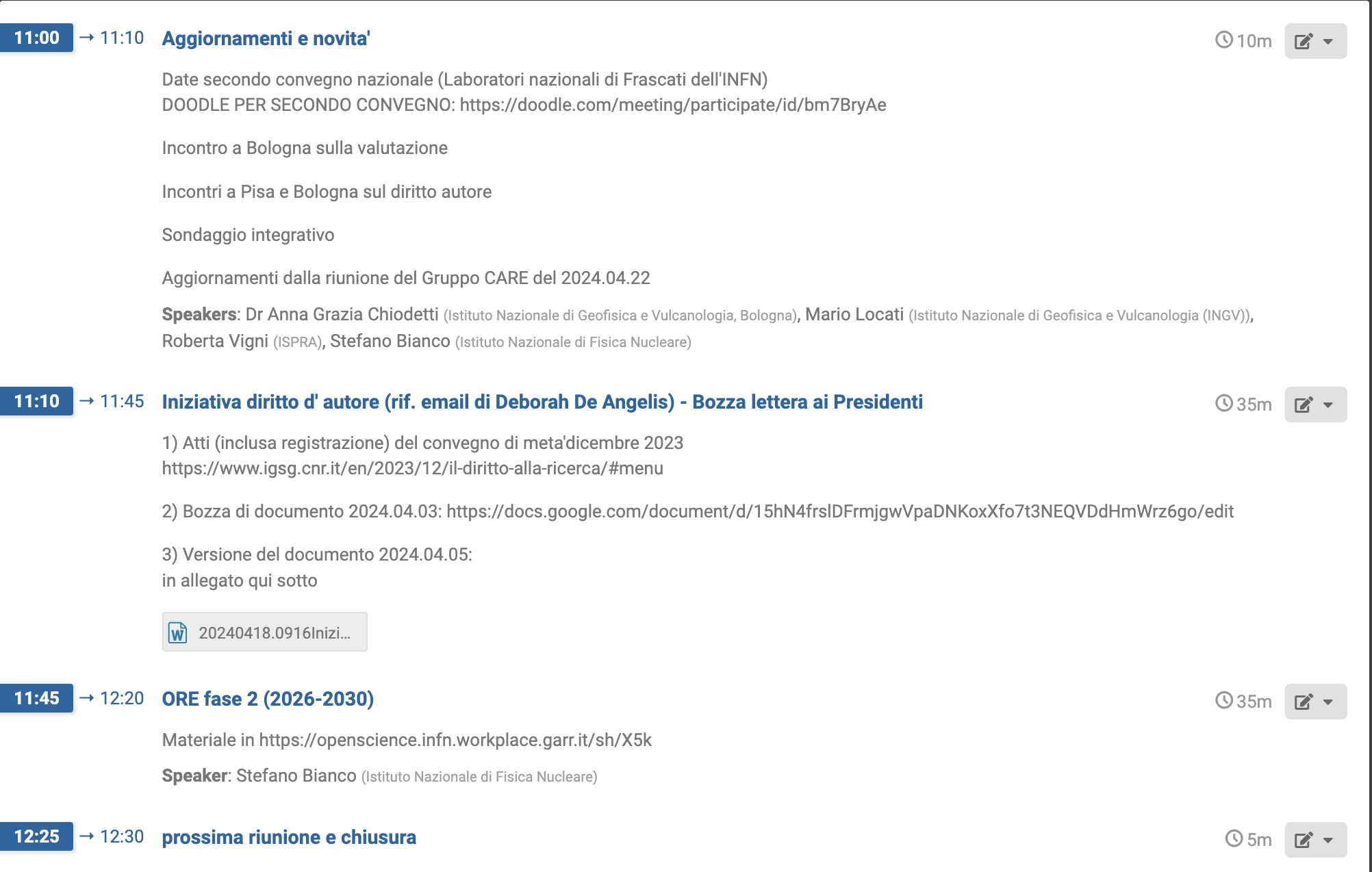 Incontri
Avanti piano, quasi indietro: la riforma europea della valutazione della ricerca in Italia, AISA e UniBO, 19 aprile 2024 (Maria Grazia)
Materiale in https://aisa.sp.unipi.it/avanti-piano-quasi-indietro-la-riforma-europea-della-valutazione-della-ricerca-in-italia/
 La pubblicazione scientifica tra diritti dell’autore e valutazione, Pisa e Bologna, 15 e 16 aprile 2024 (Mario)
 https://www.right2pub.eu/2024/04/17/eventi-formativi-a-pisa-e-bologna/
 https://doi.org/10.5281/zenodo.11049876
 Right 2 Pub – Diritti dell'autore e accesso aperto – Roma 19 giugno 2024. Organizzazione Ginevra Peruginelli (CNR) - (Stefano)
La partecipazione è libera ma è obbligatorio registrarsi entro il 12 giugno 2024 scrivendo a segreteria.eventi@igsg.cnr.it
3
stefano, anna grazia, mario, Intro GL Openscience di CoPER, 20240507
Iniziativa collettiva a sostegno della libera condivisione e diffusione della conoscenzahttps://docs.google.com/document/d/15hN4frslDFrmjgwVpaDNKoxXfo7t3NEQVDdHmWrz6go/edit
Gia' discusso nella riunione GLOS n.21 (D.De Angelis et al.) e n.22
Collegato al progetto Right2Pub (G.Peruginelli et al. CNR) riunione GLOS n.21
Adesioni individuali
Adesioni istituzionali
stefano, anna grazia, mario, Intro GL Openscience di CoPER, 20240507
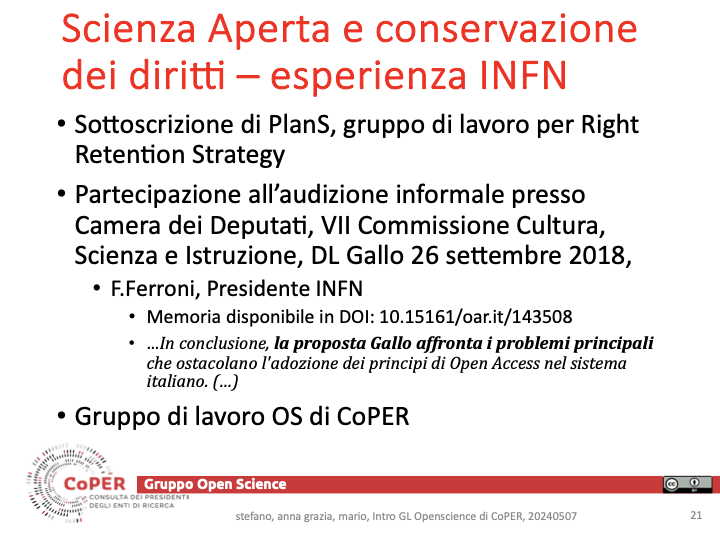 stefano, anna grazia, mario, Intro GL Openscience di CoPER, 20240507
Proposta GLOS: lettera aperta di CoPER I/2
Da: Presidenza CoPER
A: Societa' scientifiche, editori
Cc: CRUI, Tavolo di lavoro MUR, 
Approvazione dei principi espressi nell'iniziativa
Descrizione del progetto Right2Pub e risultati
Rinnovo delle iniziative giuridiche
Disciplinari degli EPR
Richiesta di tutela della conservazione dei diritti di ripubblicazione sulla AAM
......
stefano, anna grazia, mario, Intro GL Openscience di CoPER, 20240507
Proposta GLOS: lettera aperta di CoPER 2/2
Chi: Gruppo Tematico giuridico del GLOS di CoPER
Quando: 
bozza in 2 settimane
approvazione locale 2 settimane
Invio a CoPER riunione mensile successiva (meta' giugno ?)
(Convegno a Roma 19 giugno)
stefano, anna grazia, mario, Intro GL Openscience di CoPER, 20240507
altro
6
stefano, anna grazia, mario, Intro GL Openscience di CoPER, 20240507